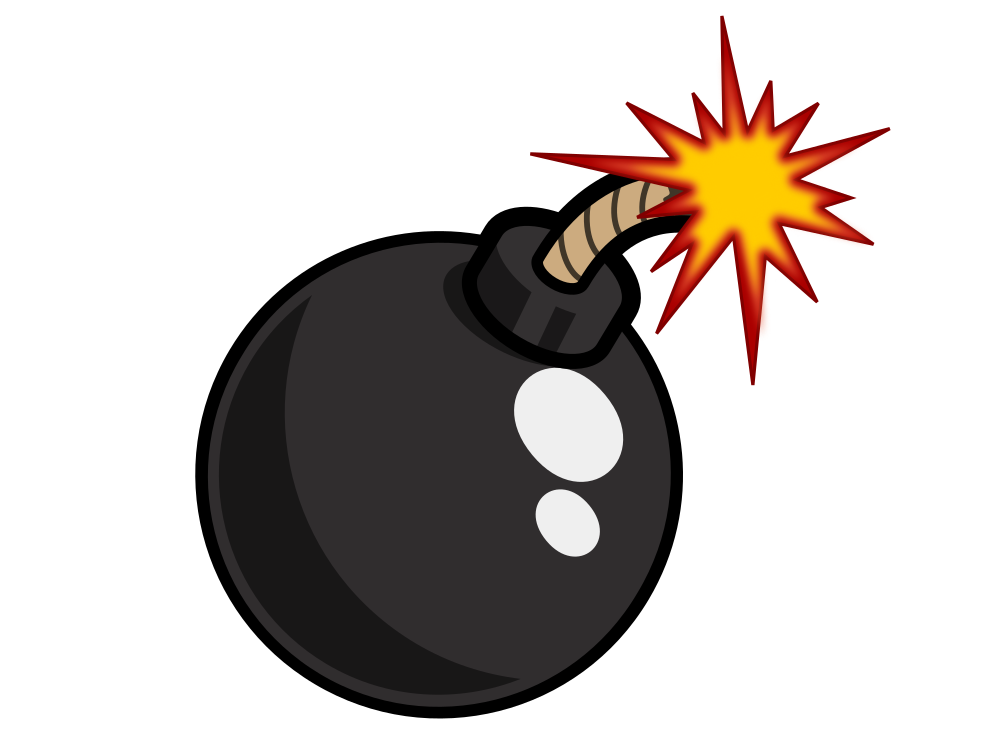 ばくだんゲーム
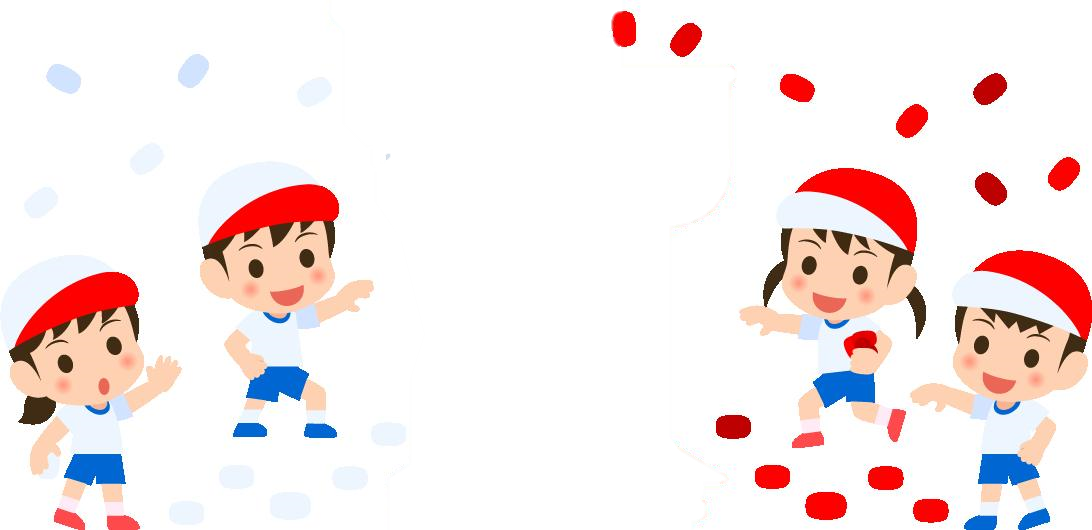 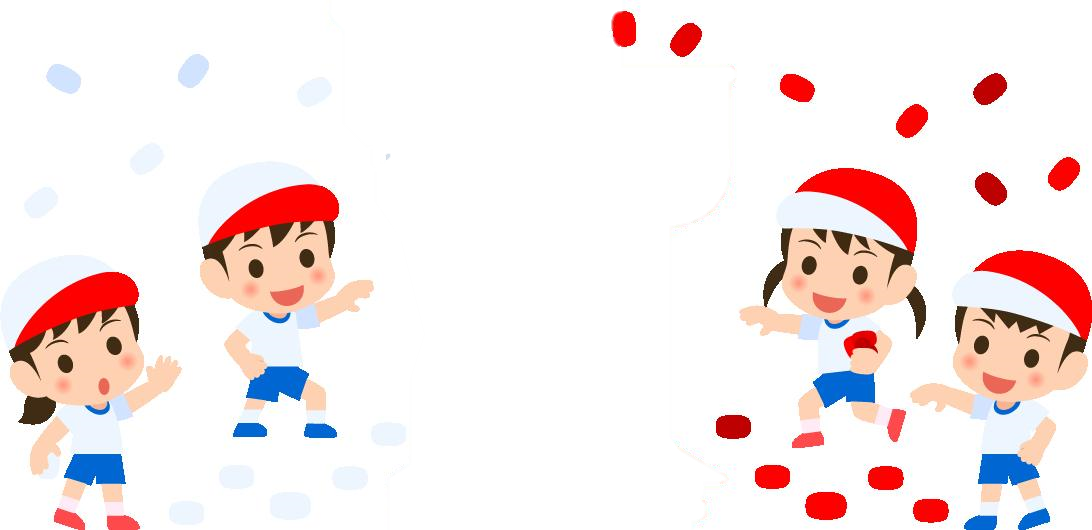 ルール
①玉を爆弾とします。

②スタートの合図で、爆弾を相手コートに投げる。

③終了の合図で動きを止める。

④コート内に爆弾の数が少ないチームが勝ち。
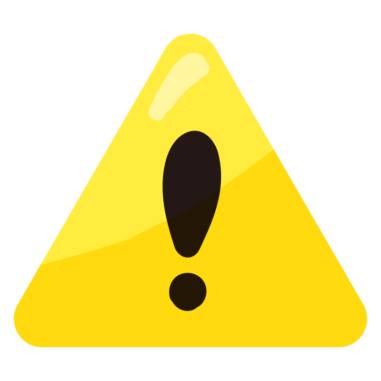 注意点
①爆弾を人にぶつけない。

②下から爆弾を投げる。

③コートの外の爆弾も投げれる。
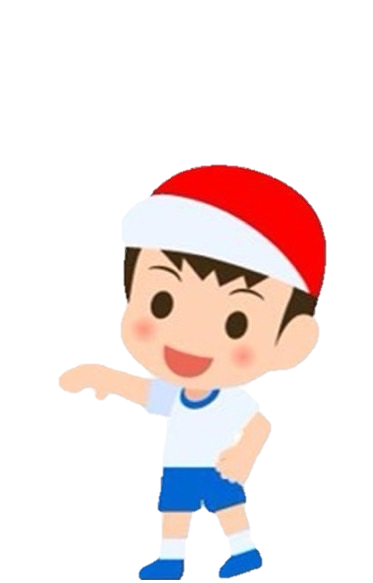 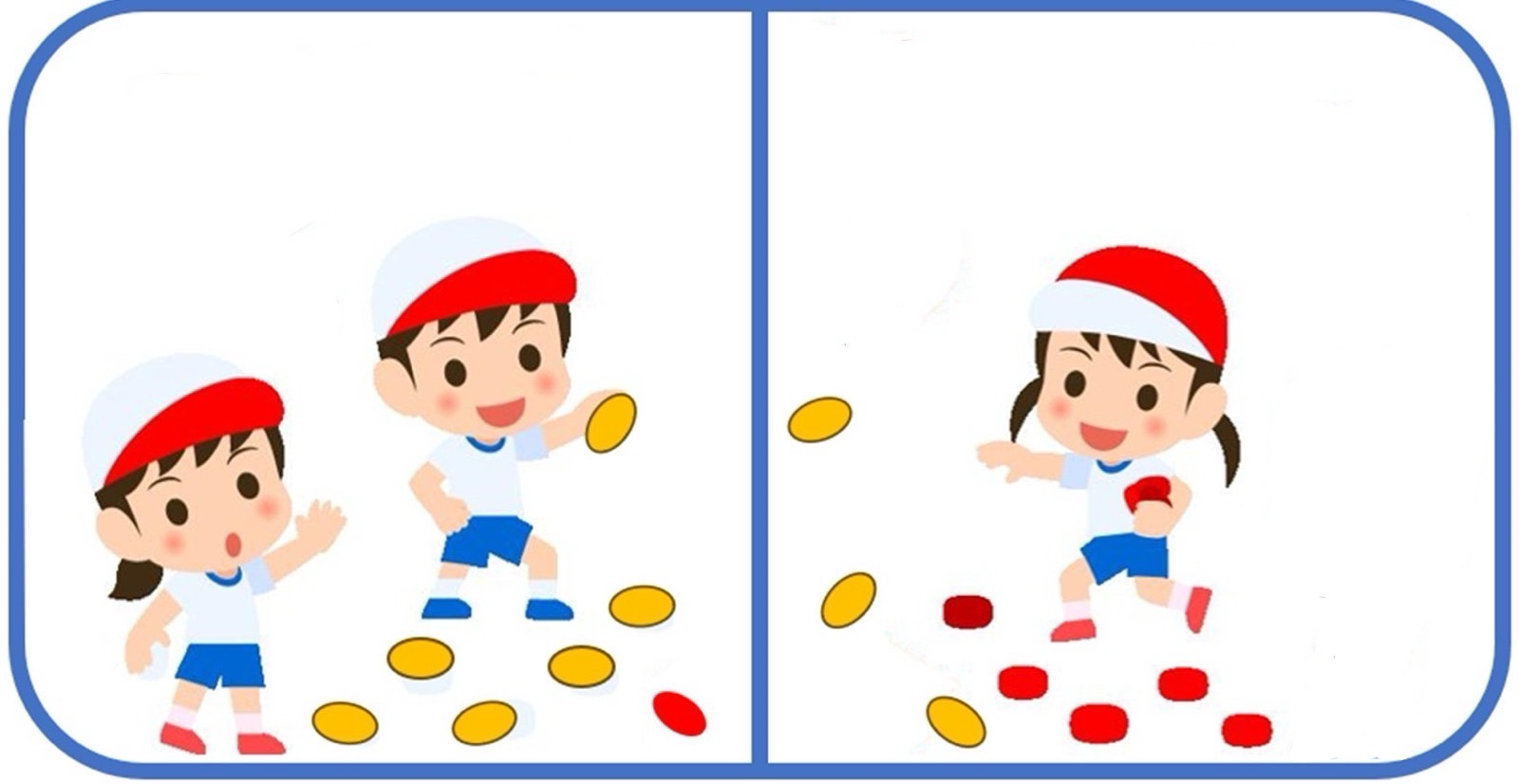 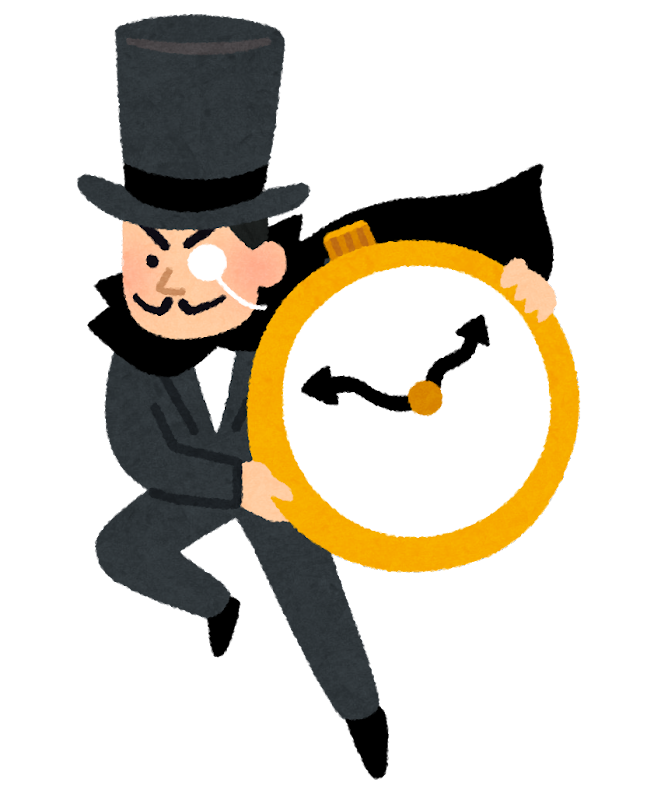 １回戦目
制限時間は２分だ
準備はいいか～？
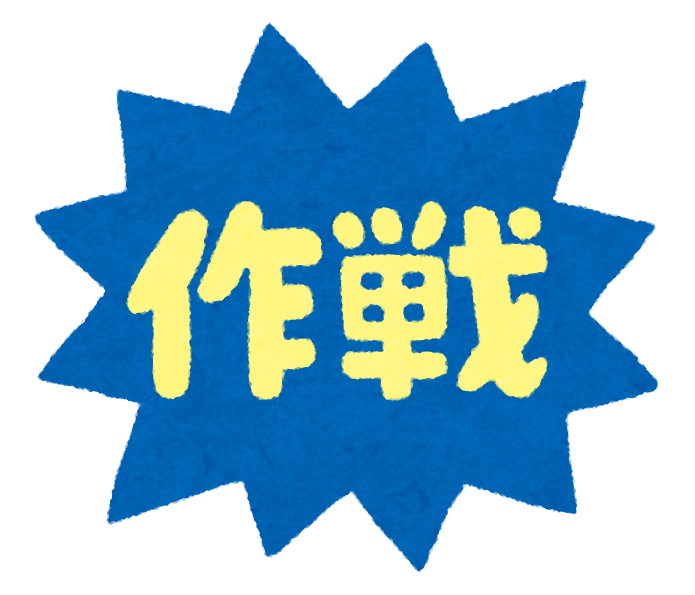 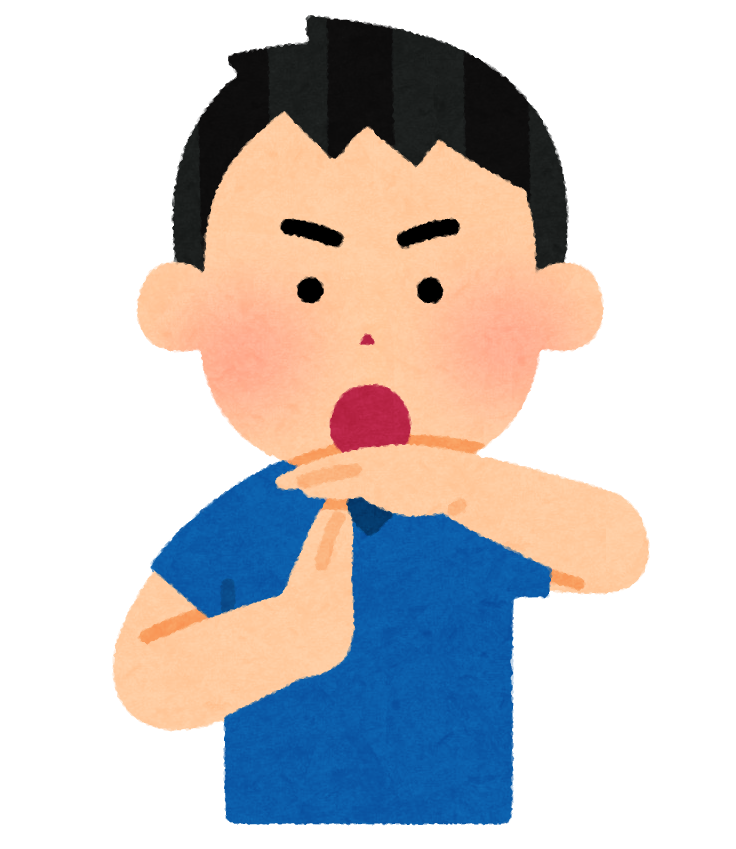 作戦タイム！！

1分間話し合おう
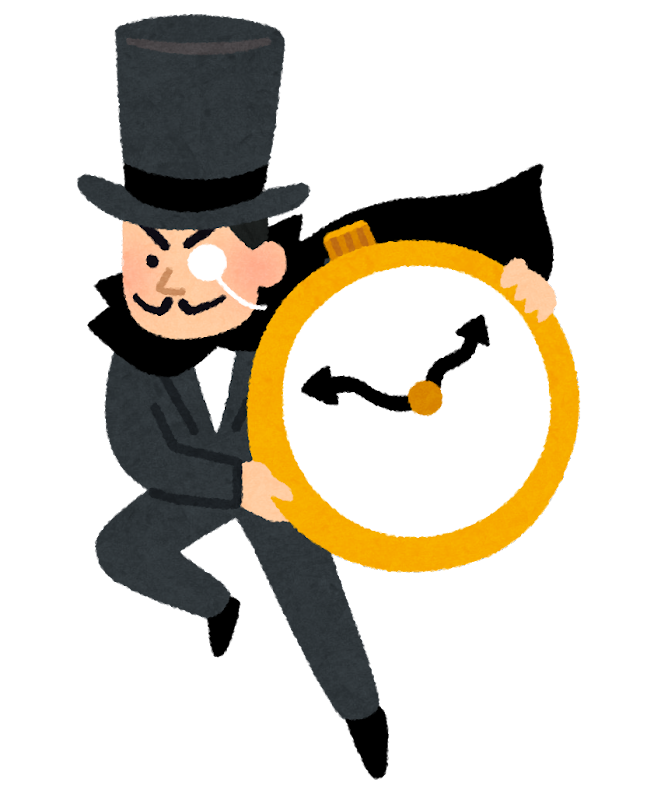 ２回戦目
制限時間は２分だ
準備はいいか～？
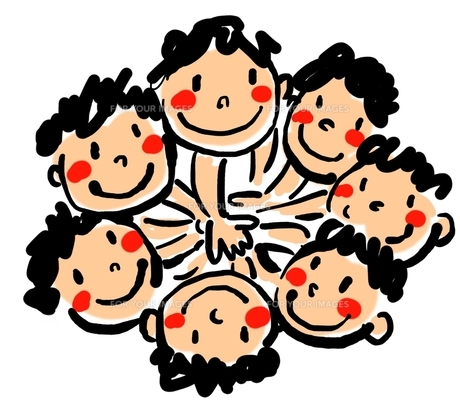 ねらい
①チームの仲間と協力する。
②全員が活動に参加することで、
　　居場所を感じることができる。